Mise à jour le 24.3.2015
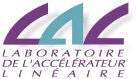 DÉPARTEMENT ACCÉLÉRATEURS
Direction

Responsable: Philip Bambade 
Adjoint: Pierre Lepercq
Gestion projet: Agnès Vermès
Assistante: Mathilde Court
Evaluation et stratégie

Philip Bambade                                        Nicolas Delerue 
Pierre Lepercq                                          Hugues Monard 
Angeles Faus-Golfe                                  Sophie Chancé
Projets

PHIL: Pierre Lepercq
ThomX: Hugues Monard
ELI-NP: Fabian Zomer
XFEL: Walid Kaabi
ATF2: Philip Bambade
ETALON: Nicolas Delerue
SuperKEKB/BEAST: Cécile Rimbault
FCC/UA9: Angeles Faus-Golfe
Membres

Jean-Luc Babigeon
Philip Bambade
Joanna Barros
Frédéric Bogard
Christelle Bruni
Kévin Cassou
Jean-Noel Cayla
Thomas Chabaud
Iryna Chaikovska
Sophie Chancé
Vincent Chaumat
Mathilde Court
Nicolas Delerue
Noureddine El Kamchi
Mohamed El Khaldi
Angeles Faus-Golfe
Hayg Guler
Marie Jacquet
Walid Kaabi 
Viacheslav Kubytskyi
Pierre Lepercq
Aurélien Martens
Hugues Monard
Jianfeng Nadolski
Cécile Rimbault
Filip Rudnyckyj
Viktor Soskov
Cynthia Vallerand
Agnès Vermès
Sandry Wallon
Fabian Zomer
Coordinateurs et correspondants

Technologie RF: 
Magnétisme: Cynthia Vallerand
Mécanique: 
Électronique: 
Informatique: 
Instrumentation:
Dynamique des faisceaux: Christelle Bruni
Acc. Laser/Plasma: Nicolas Delerue
PANAMA: 
Laser YAG/LASERIX: 
Production e+: 
R&D collisionneurs e+e-: Cécile Rimbault
Enseignement: Nicolas Delerue
P2I: Angeles Faus-Golfe
Valorisation: 
Web: Mathilde Court
Infrastructure:
Doctorants

Oscar Blanco
Kevin Dupraz
Dima El Khechen
Pierre Favier
Luca Garolfi 
Shan Liu
Chen Ping
Thomas Vinatier